The Gastrointestinal System
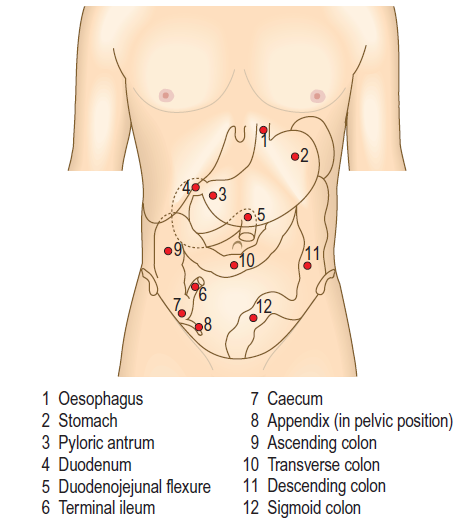 ANATOMY
Transpyloric L1
Transtubercular L5
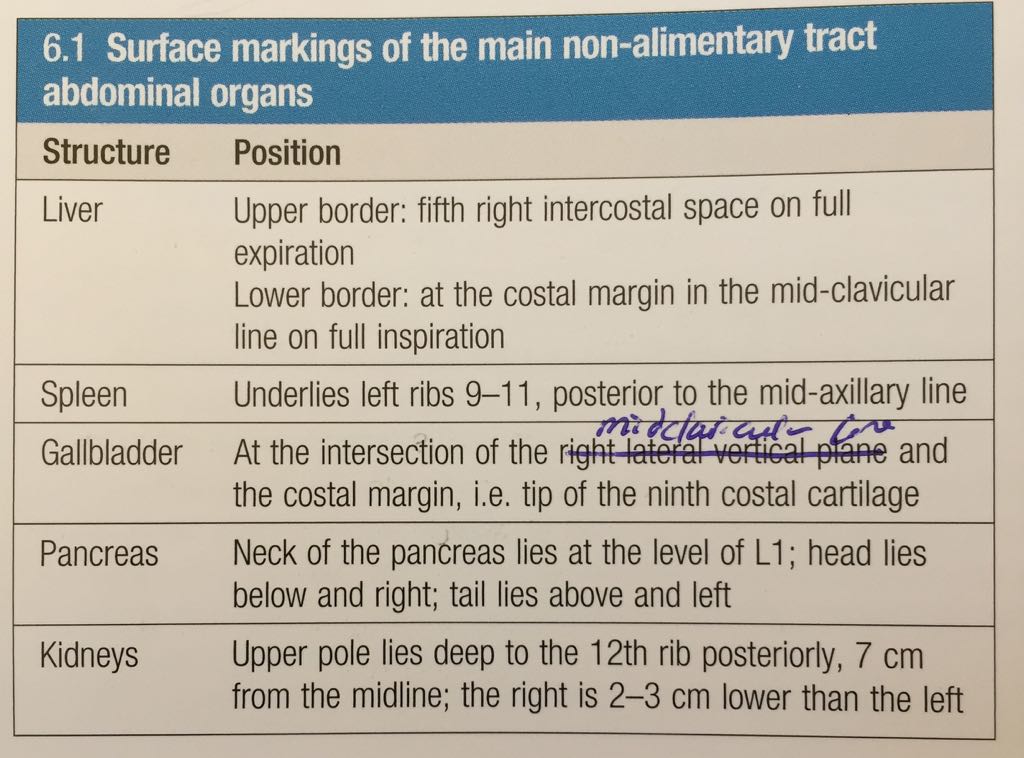 The history
Common presenting symptoms
Mouth Symptoms
Halitosis

Xerostomia

Dysgeusia

Cacogeusia
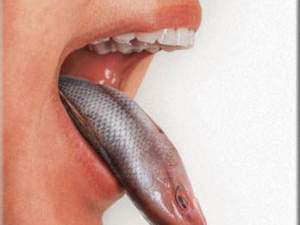 Weight loss
SIGNIFICANT WEIGHT LOSS
Causes of weight loss
Reduced energy intake

Dieting   
Loss of appetite, e.g malignancy .
Malabsorption.
Malnutrition.
2. Increased energy expenditure 

Hyperthyroidism.
Fever.
Adoption of a more energetic lifestyle.
A net calorie deficit of 1000 kcal/day produces a weight loss of approximately 1 kg/week .

Greater weight loss during the initial stages of energy restriction arises from salt and water loss and depletion of hepatic glycogen stores, and not from fat loss.

 Rapid weight loss over days suggests loss of body fluid as a result of vomiting, diarrhea or diuretic therapy.
Ask how much weight has been lost 

Over what time

Current and previous weight records to confirm apparent weight loss

Loose fitting clothes
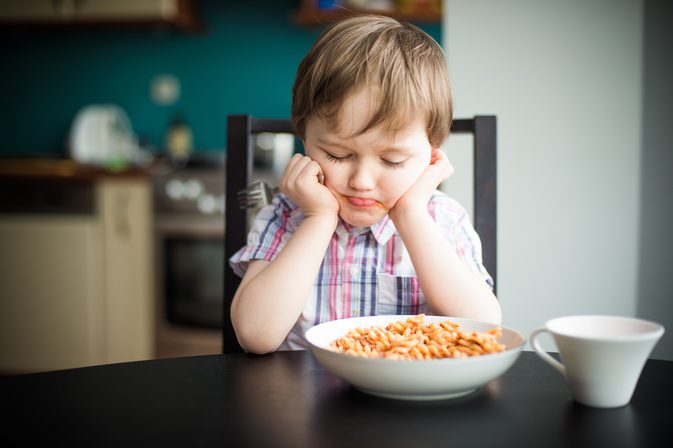 Anorexia
Loss of appetite and/or lack of interest in food
Pain
Painful Mouth
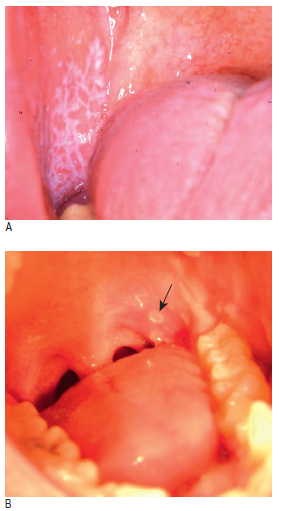 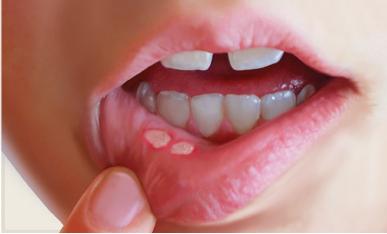 causes
Iron, Folate, Vitamin B12, Vitamin C deficiency

Dermatological (lichen planus)

Chemotherapy

Apthus ulcer

Infective stomatitis 

Inflammatory bowel disease
Heartburn and reflux
Heartburn is a hot, burning retrosternal discomfort which radiates upwards.

Reflux is a sour taste in the mouth from regurgitating gastric acid.

Waterbrash  is the sudden appearance of fluid in the mouth due to reflex salivation as a result of GERD or, rarely, peptic ulcer disease.
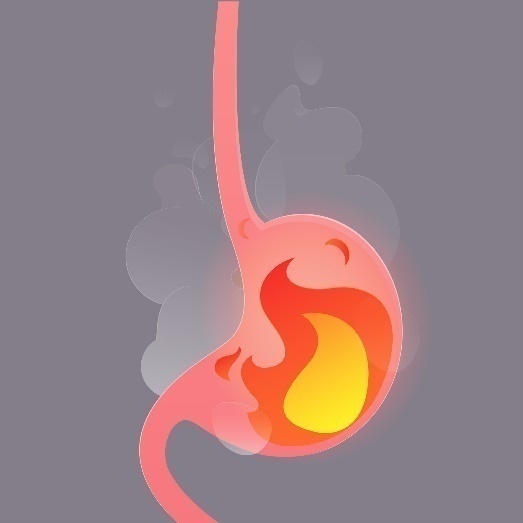 Heartburn VS. Cardiac pain
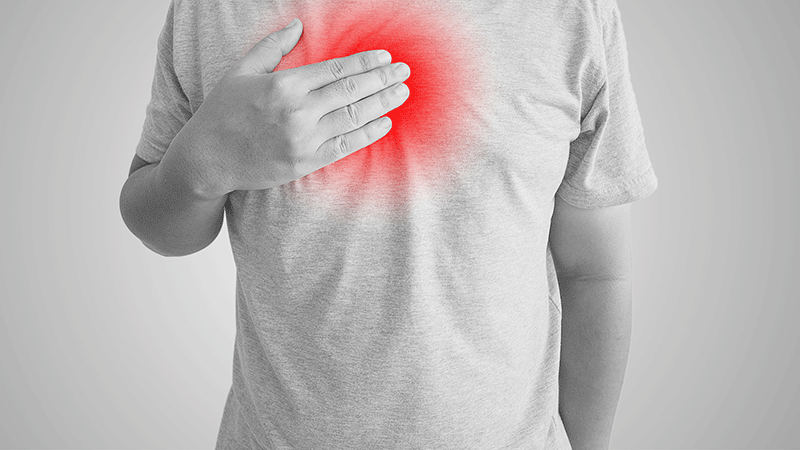 Character 

Radiation

Precipitating factors

Associated symptoms
Dyspepsia
Odynophagia
Pain upon swallowing. 

 It can be present with or without dysphagia, and often precipitated by drinking hot liquids.

It indicates active oesophageal ulceration or oesophagitis from GERD or oesophageal candidiasis.
Abdominalpain
SITE
Visceral abdominal pain

Arises from visceral peritoneum , distension of hollow organs, mesenteric traction or excessive smooth-muscle contraction 
It is deep and poorly localized in the midline. 
It is conducted via sympathetic splanchnic nerves.
Somatic pain
Arises from the parietal peritoneum and abdominal wall.

It  is lateralised and localised to the area of inflammation, and conducted via intercostal (spinal) nerves.

Examples ..cholecystitis , appendicitis, diverticulitis..
Onset
The sudden onset of severe abdominal pain, rapidly progressing to become generalized and constant, suggests a hollow viscus perforation, a ruptured abdominal aortic aneurysm or mesenteric infarction.

Cecal or sigmoid volvulus occur with sudden abdominal pain associated with intestinal obstruction
Character
Colicky pain lasts for a short time (seconds or minutes) eases off and then return. arises from hollow structures  such Small and large bowel obstruction.
 
Dull constant vague and poorly localized pain is suggestive of inflammation, e.g.. salpingitis, appendicitis or diverticulitis.
Biliary colic is misnamed , as the pain is rarely colicky , pain rapidly increases to a peak and persists over period of time before gradually resolving
Radiation
[Speaker Notes: Pancreasitis , aneurysm , appendicitis , cholecytitis , renal]
Associated symptoms
Non-specific symptoms : Anorexia, nausea and vomiting are common but may be absent even in advanced intra-abdominal disease.

 altered bowel habits : IBS, CRC, Diverticular disease 

Breathlessness and Palpitations – non alimentary causes 
Tachycardia , hypotension – sepsis or bleeding
Timing
Frequency and duration 

acute appendicitis: (periumbilical -right iliac fossa –generalized) -> changing with time to the somatic pain in the RIF ) 

Silent interval: 1-2 hours after perforation

Change of pattern : either wrong diagnosis or complications happened 

Abdominal pain persisting for  hours or days suggests an inflammatory disorder 
( appendicitis,cholecystitis,diverticulitis)
Exacerbating and relieving factors
Pain due to inflammation  is  exacerbated by movement or coughing suggests. 

Patients tend to lie still in order not to exacerbate the pain. 

Patients with colic  typically move around or draw their knees up towards the chest during painful spasms.
Severity
Excruciating pain, poorly relieved by opioid analgesia, suggests an ischemic vascular event, e.g. bowel infarction or ruptured abdominal aortic aneurysm. 


Severe pain rapidly eased by potent analgesia is more typical of acute pancreatitis or peritonitis secondary to a ruptured viscus.
[Speaker Notes: < 6 HOURS COLIC , >24 HOURS CHOLECYTITIS, RENAL COLICK (COLICKY – INTERMITTANT ) , LEANING FORWARD]
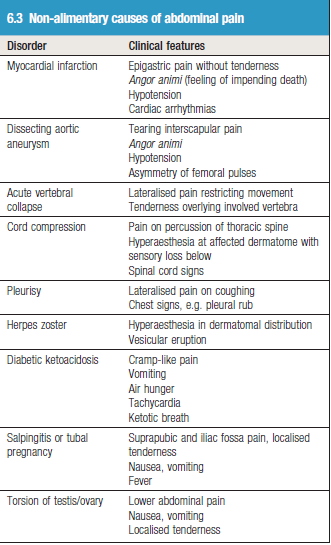 Dysphagia
Dysphagia is difficulty swallowing.

Oral vs esophageal 


Not Early satiety

Not Globus
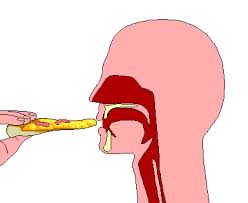 Onset: recent or longstanding
Progressive VS. intermittent.
Liquids VS. Solids.
Level of stucked food
Regurgitation of food or fluids
Associated symptoms ( wt loss, heartburn, odynophagia)
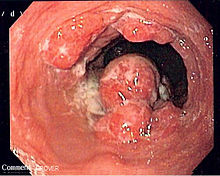 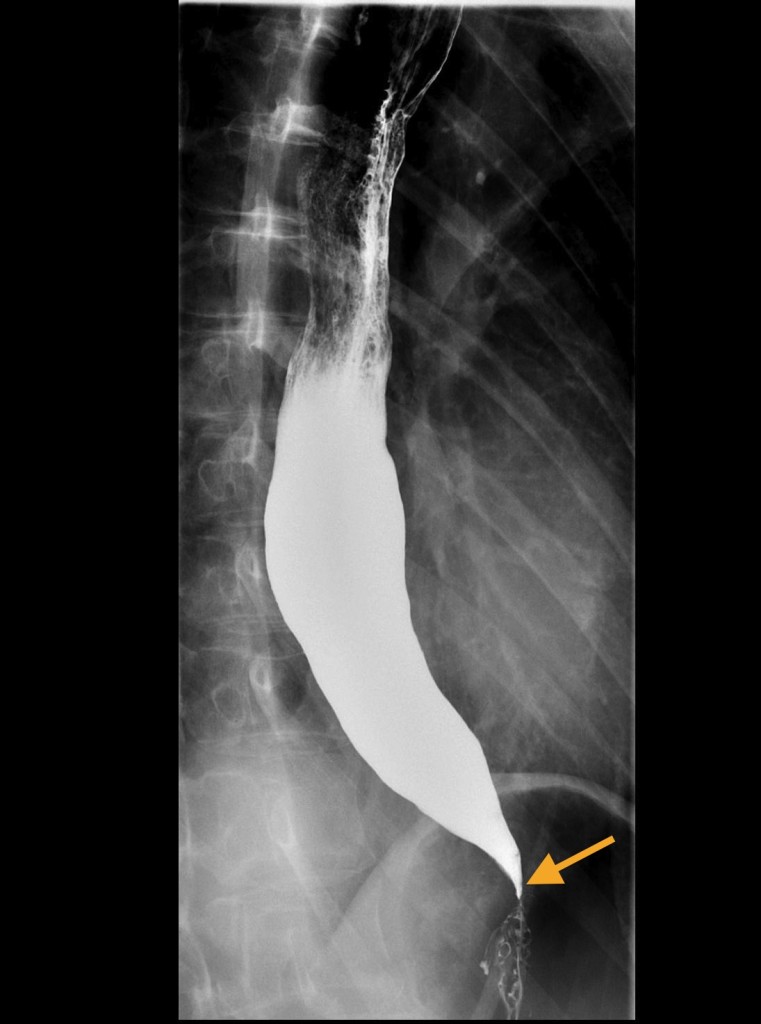 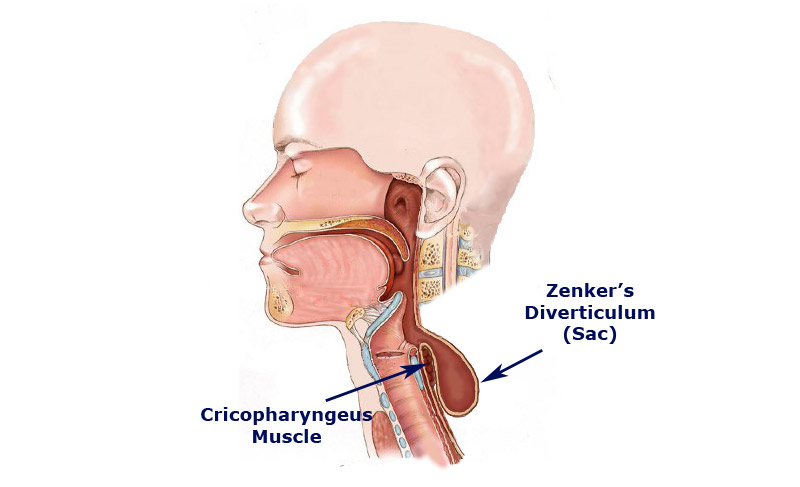 Nausea and vomiting
[Speaker Notes: Could be associated with pallor, sweating and hyperventilation.

Dyspepsia  nausea without vomiting 

Gastric outlet obstruction  projectile vomiting of large volumes of gastric content without significant pain that is not bile-stained (green).

 Obstruction distal to the pylorus  bile-stained vomit.]
Non GI causes
Drugs
Pregnancy
DKA
Renal or Liver failure
Hypercalcemia
Addsion’s disease
Raised intracranial pressure
Vestibular disorder
Eating disorders
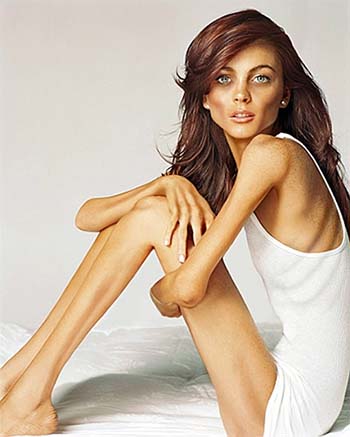 Anorexia nervosa.

Bulemia nervosa.
Wind and flatulence
Belching 

It is due to air swallowing (aerophagy) and has no medical significance.

 It may indicate anxiety, but sometimes occurs in an attempt to relieve abdominal pain or discomfort, and accompanies GERD.
Excessive flatus 

Mixed gases from aerophagia and bacterial fermentation in colon

Normally 200–2000 ml of flatus is passed each day.

Excessive flatus occurs particularly in lactase deficiency and intestinal malabsorption
Borborygmi
audible bowel sounds 

Loud borborygmi, particularly if associated with colicky discomfort, suggest small-bowel obstruction or dysmotility.
Abdominal distention
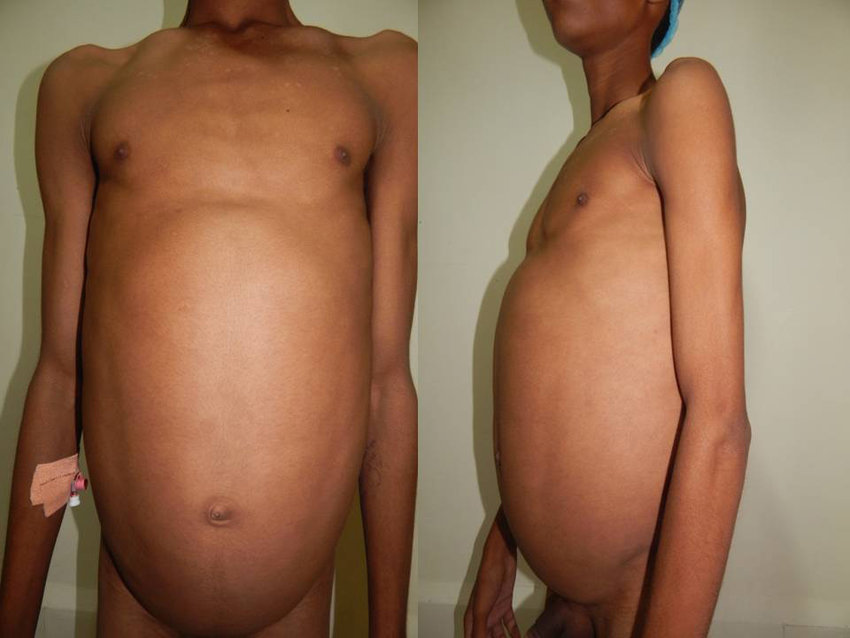 [Speaker Notes: Increased abdominal girth]
Altered Bowel Habit
Diarrhea more than 3 times daily or frequent passage of loose stool
Clarify : frequency vs. consistency 

Steatorrhea : fat 7g/day

Greasy, pale, bulky,
float, difficult to flush
Ask about:
Onset :
Acute, Chronic, intermittent

Stool: 
frequency, volume, color, consistency (watery, unformed, semisolid),
Content (red blood,mucus,pus)
Associated features: 
urgency, fecal incontinence, tenesmus, abdominal pain, vomiting, sleep disturbance.

Recent travel

Medications
High-volume diarrhea (>1 liter per day) occurs when stool water content is increased 


Low-volume diarrhea  is associated with the irritable bowel syndrome.
Secretory: due to intestinal inflammation, e.g. infection, or inflammatory bowel disease.

Osmotic: due to malabsorption, adverse drug effects or motility disorders.
Causes  high volume diarrhea
Infective gastroenteritis – most common , norovirus/ salmonella/ c.diff , if > 4 weeks  chronic ( giardia , amebic ) 
IBD  bloody
Colonic ischemia  bloody 
Colon cancer  rt sided ca 
Thyrotoxicosis  secretory 
Celiac disease  steatorrhea 
Chronic pancreatitis  steatorrhea
Cystic fibrosis  steatorrhea
[Speaker Notes: Norovirus is the most]
Causes  low volume diarrhea
Irritable bowel syndrome  pain , dyspepsia , bloating  rome criteria of diagnosis of IBD ( not required )
Constipation Less than once in three days
Infrequent passage of hard stool

Onset:  lifelong, recent

Stool frequency: How frequent, time spent straining

Shape of stool  Bristol classification ( not required ) 

Associated symptoms: pain, anal pain, rectal bleeding

Drugs
Obstipation: 
Absolute constipation with no gas or bowel movements, suggests intestinal obstruction


Tenesmus:  feeling of incomplete evacuation, suggests rectal inflammation or cancer(the sensation of needing to defecate although the rectum is empty)
Anesmus : difficulty to empty the rectum despite straining due to paradoxical contraction of puborectalis muscle
Causes
Drugs

Immobility

Metabolic\endocrine
Lack of fibers

IBS

Intestinal obstruction (CA)
Bleeding
Haematemesis 
vomiting blood, which can be fresh and red, or when it is dark brown in colour and resembles coffee grounds.

Ask about : 
Color  fresh , coffee ground 
Amount 
Onset 
Previous hx 
Alocohol , nsaid , steroids
Melaena 
the passage of tarry, shiny black stools with a characteristic odor and results from upper gastrointestinal bleeding.

Distinguish this from the matt black stools associated with oral iron or bismuth therapy.
Melena: > 50 ml\day

Hemoccult: >20 ml\day
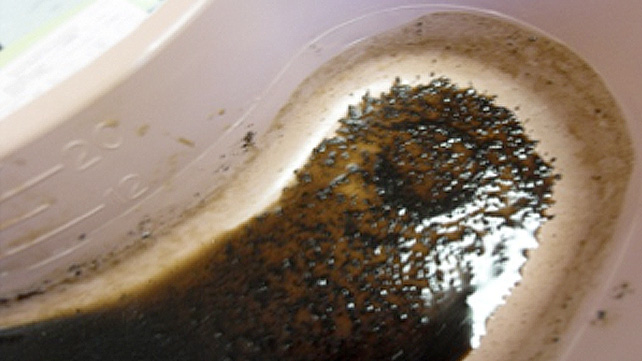 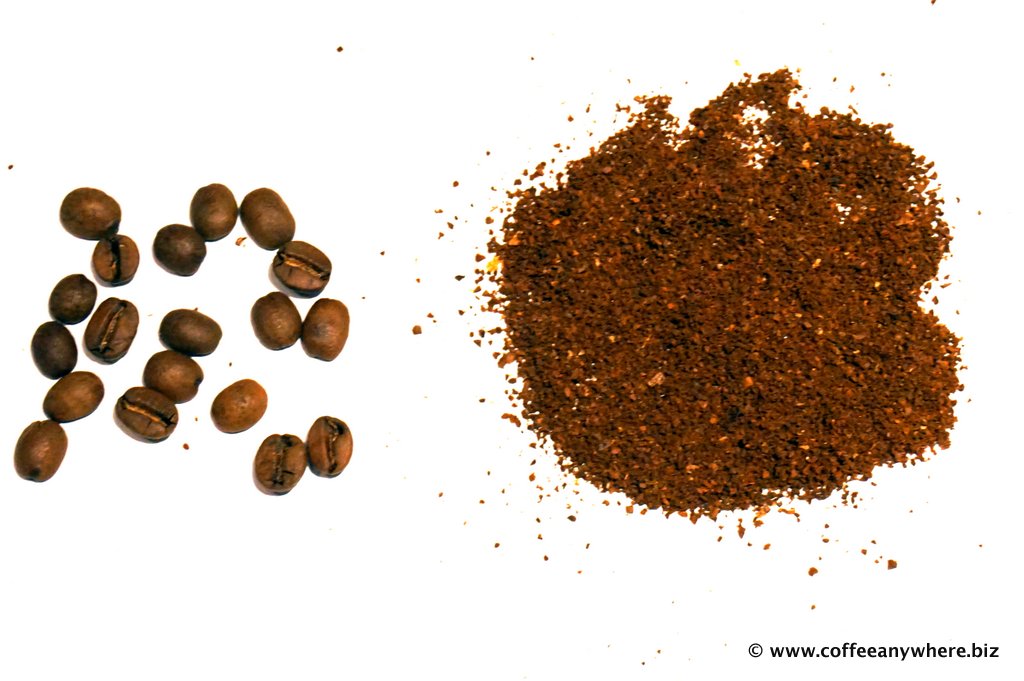 Fresh rectal bleeding  (heamatocazia)
indicates a disorder in the anal canal, rectum or colon .

Blood may be mixed with stool, coat the surface of otherwise normal stool, or be seen on the toilet paper or in the pan.

During severe upper gastrointestinal bleeding, blood may pass through the intestine unaltered, causing fresh rectal bleeding.
Causes of rectal bleeding
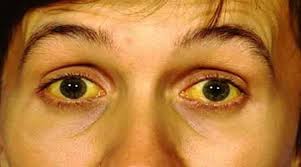 Jaundice
Jaundice is a yellowish discoloration of the skin, sclerae and mucous membranes due to hyperbilirubinaemia.


Most clinicians will recognize jaundice when bilirubin levels exceed 3 mg\dl
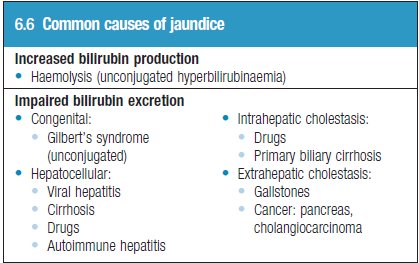 Prehepatic jaundice

Hepatic jaundice

Posthepatic / cholestatic jaundice
Direct VS. Indirect hyperbiliirubenemia
Indirect : <20 % of congugated(D) billrubin


Mixed : 20-50% of congugated(D) billrubin


Direct : >50% of congugated(D) billrubin
Groin swellings and lumps
Hernia

Lymph nodes

Skin and subcutaneous Lumps

Saphena varix
Hydroceele

Undescended testis

Femoral aneurysm

Psoas abscess
Past history
History of a similar problem may suggest the diagnosis: for example, bleeding peptic ulcer or inflammatory bowel disease.

 Primary biliary cirrhosis and autoimmune hepatitis are associated with thyroid disease.

(NAFLD) is associated with diabetes and obesity.
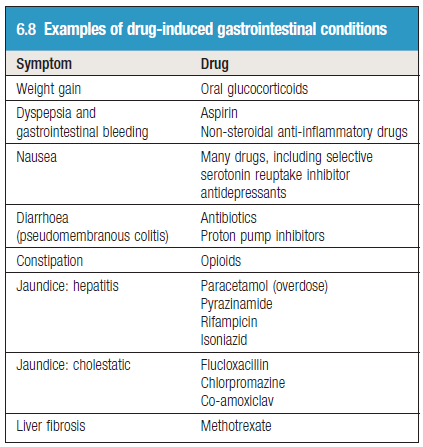 Drug history
Family history
Inflammatory bowel disease is more common in patients with a family history of either Crohn’s disease or ulcerative colitis. 

Colorectal cancer in a first-degree relative increases the risk of colorectal cancer and polyps.

 Peptic ulcer disease is familial but this may be due to environmental factors, e.g. transmission of Helicobacter pylori infection.
Gilbert’s syndrome is an autosomal dominant condition.

 Haemochromatosis and Wilson’s disease are autosomal recessive disorders.

 Autoimmune diseases, particularly thyroid disease, are common in relatives of those with primary biliary cirrhosis and autoimmune hepatitis. 

A family history of diabetes is frequently seen in the context of NAFLD
Social history
Dietary history and food intolerance

alcohol consumption

Smoking
risk of oesophageal cancer, colorectal cancer, Crohn’s disease and peptic ulcer, while patients with ulcerative colitis are less likely to smoke.

stress 
Irritable bowel syndrome and dyspepsia

Foreign travel
Risk factors for liver disease
IV drug abuse
Tattoos
Foreign travel
Blood transfusion
Homosexuality 
Multiple sexual partners
History of hepatitis B or C
Acute abdomen
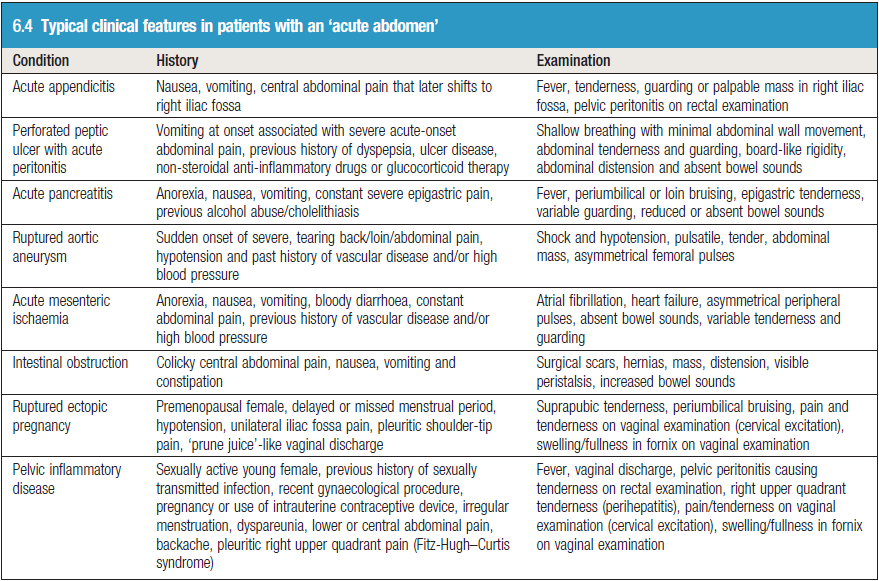 Thank you